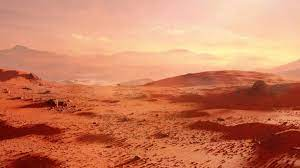 Mars Terraforming: A New Plan for the Red Planet
Presented by Nonthapat PULSIRI, PhD.
Post-doctoral researcher at TBS Business School and The Sirius Chair

Presented to PICMET Conference 2022
Portland (Oregon), The United States of America
Authors
1. Nonthapat PULSIRI, PhD. – Space Researcher 
2. Damani A. PROCTOR, Capt. – Space Researcher
3. Richard B. CATHCART – Distinguished Geographer
4. Jorge O. BUTELER – Global Financial Advisor for Space Sector
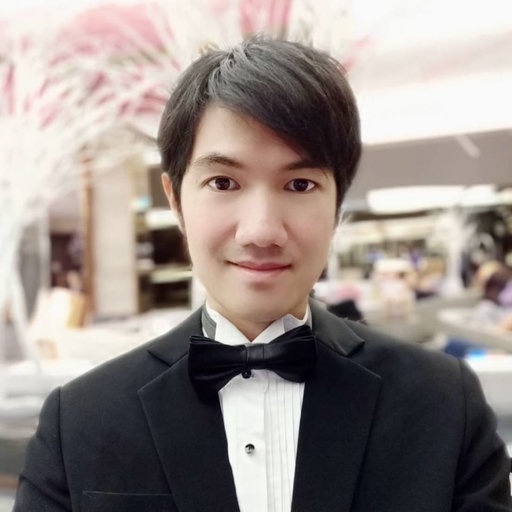 Speaker – Dr.Nonthapat PULSIRI currently works as 
Post-doctoral researcher at TBS Business School 
and The Sirius Chair in France.
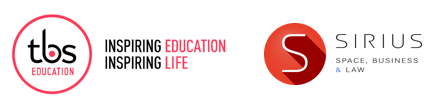 Ad-Astra! To The Stars! In Peace For All Mankind!
Introduction
The new habitable planet is Mars
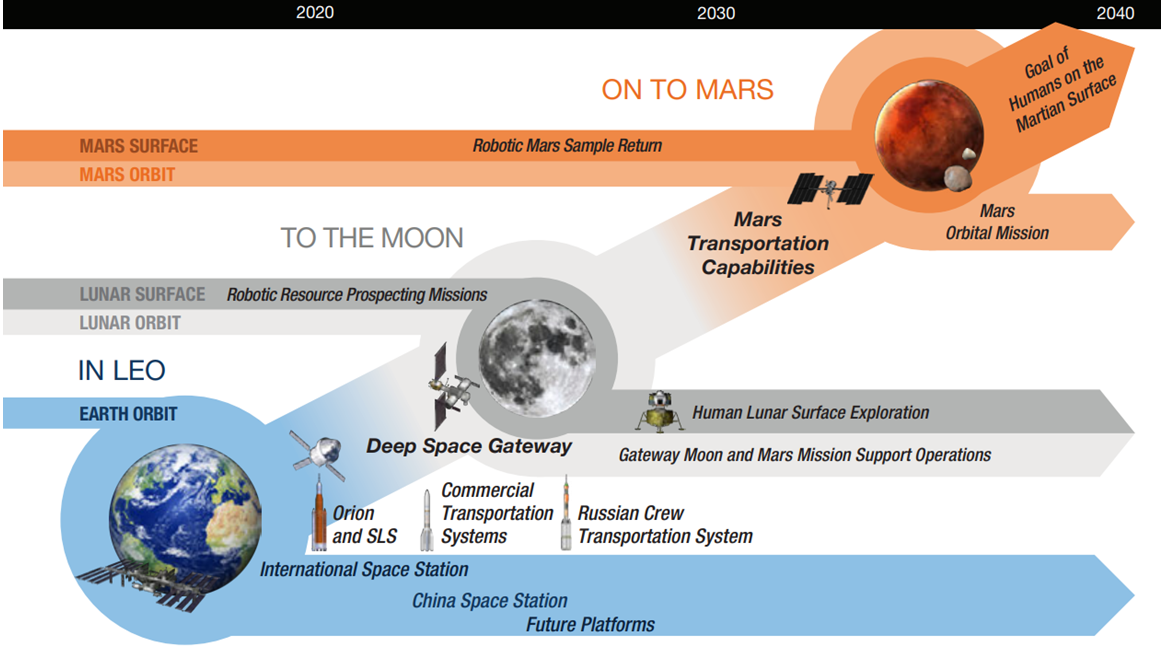 Picture : ISECG
Introduction
Phobos and Deimos by Giberne
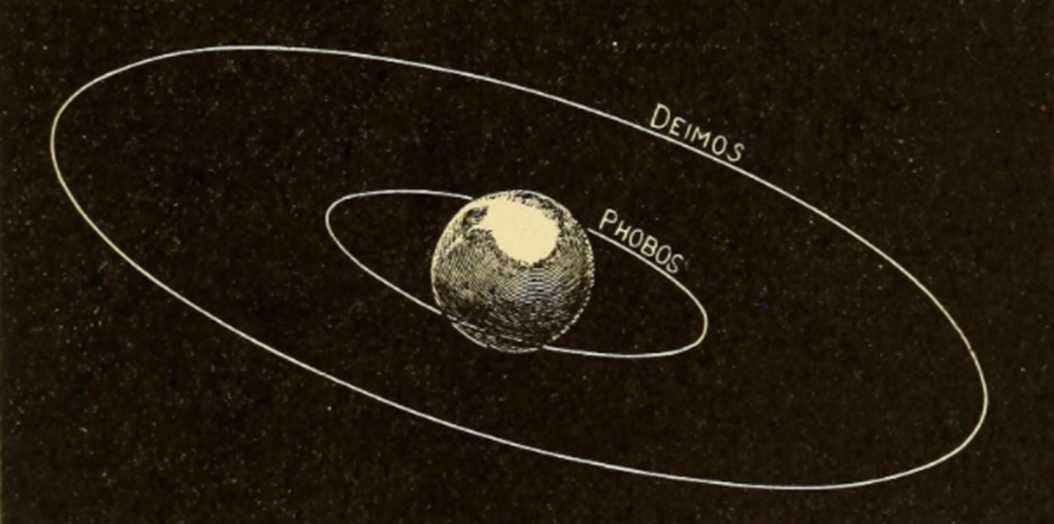 Source: Giberne
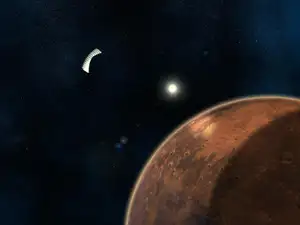 Existing Concepts
1. The Mirror Concept
Picture : newscientist
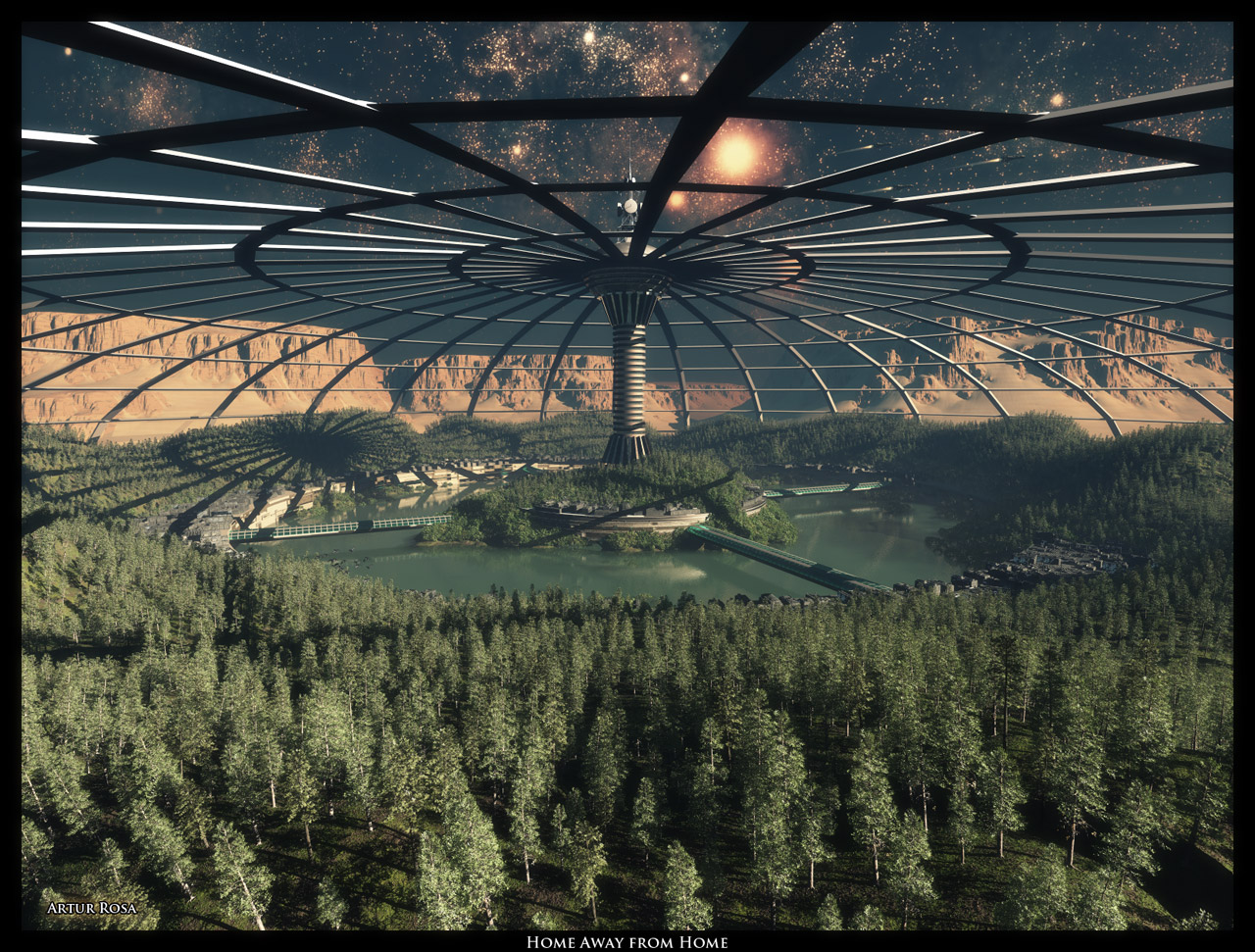 Existing Concepts
2. Increasing greenhouse gases
Picture : nextbigfuture
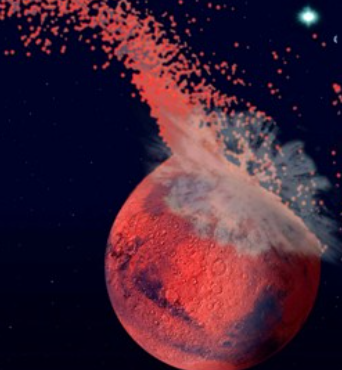 Existing Concepts
3. Bombarding with amonia-rich asteroids
Picture : scientist
Design Stage I: Moon Stabilization
Phobos and Deimos by NASA
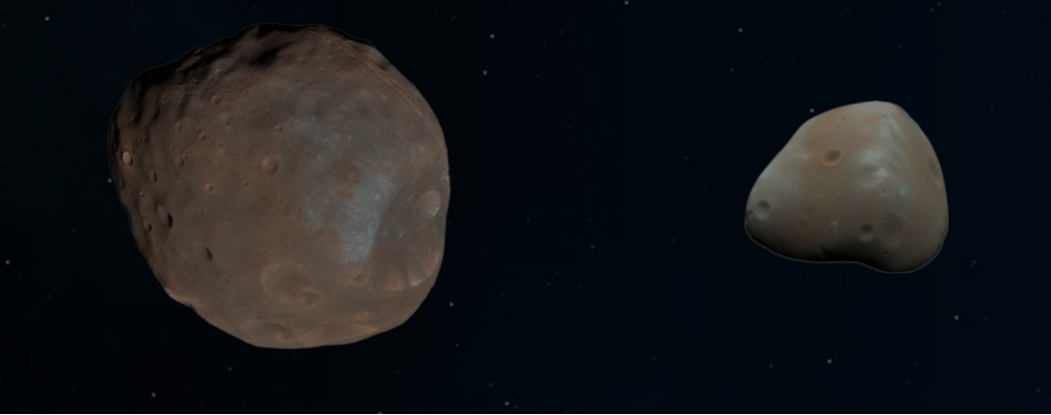 Picture : NASA
Design Stage II: Planetary Shield
Planet Protection Shield by NASA’s Chief Scientist 
– Dr.James « Jim » Green
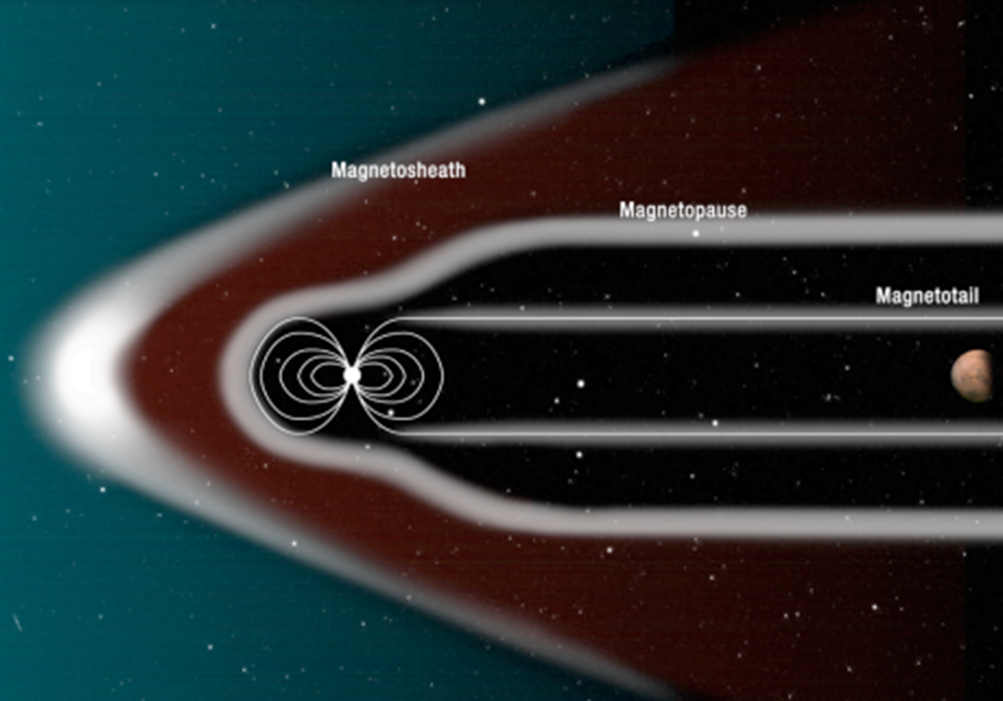 Picture : Jim Green
Design Stage III: Carbon Harvesting
The concept of CO2 photocatalytic conversion reactor on Mars 
by NASA
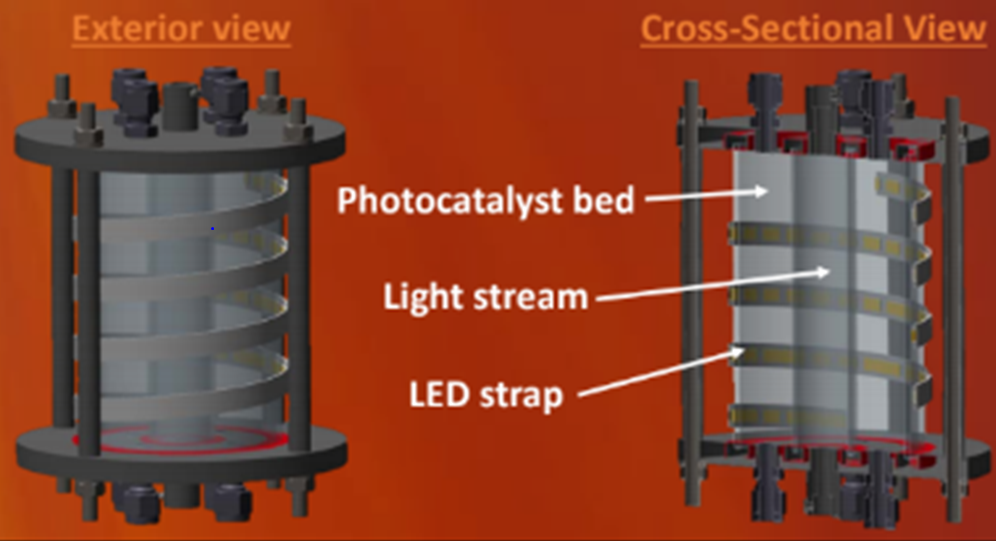 Picture : NASA
Design Stage IV: Atmospheric Conversion
The concept of Faux Trees
by Klaus Lackner
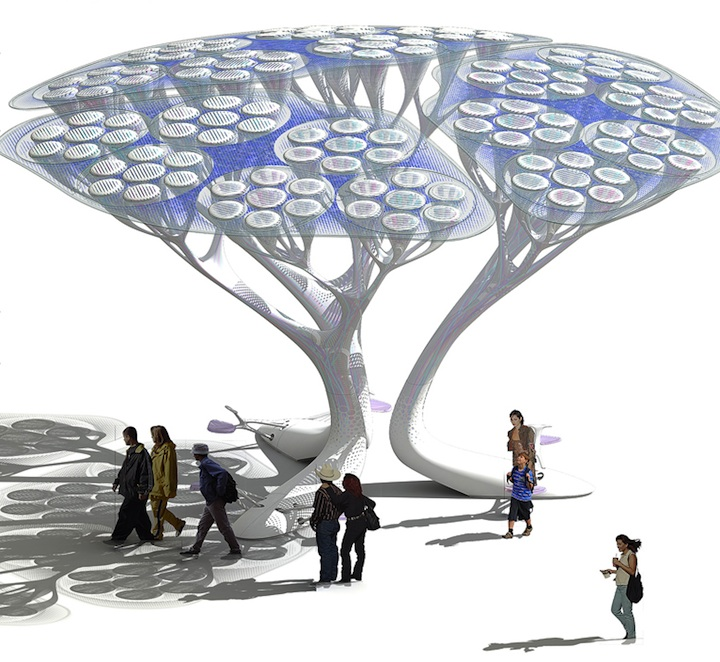 Picture : evolo
Design Stage V: Habitability
Final stage of shaping Mars’ new ecosystem as Second home
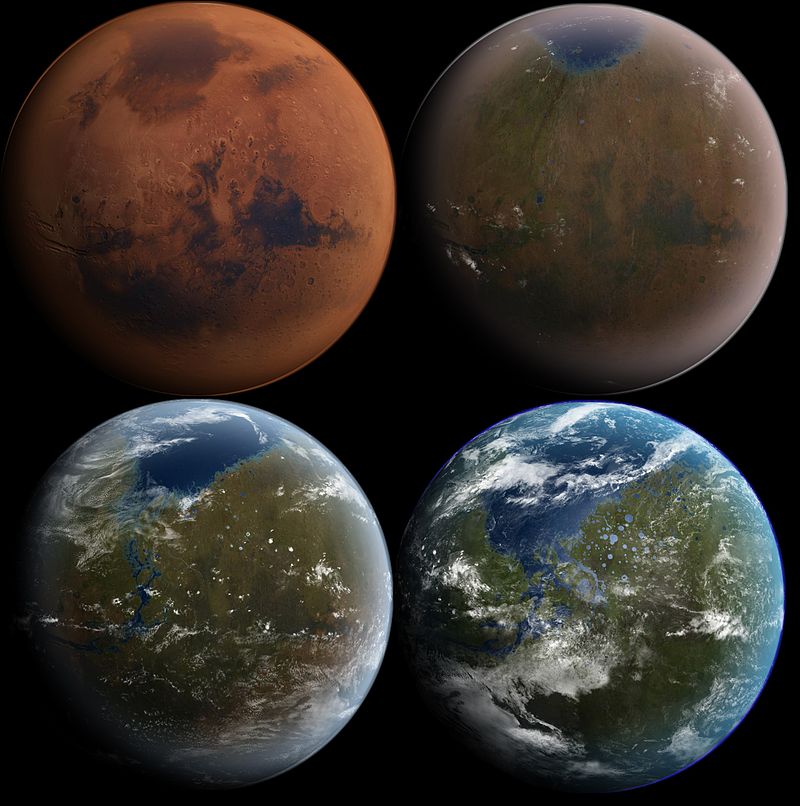 Picture : wikipedia
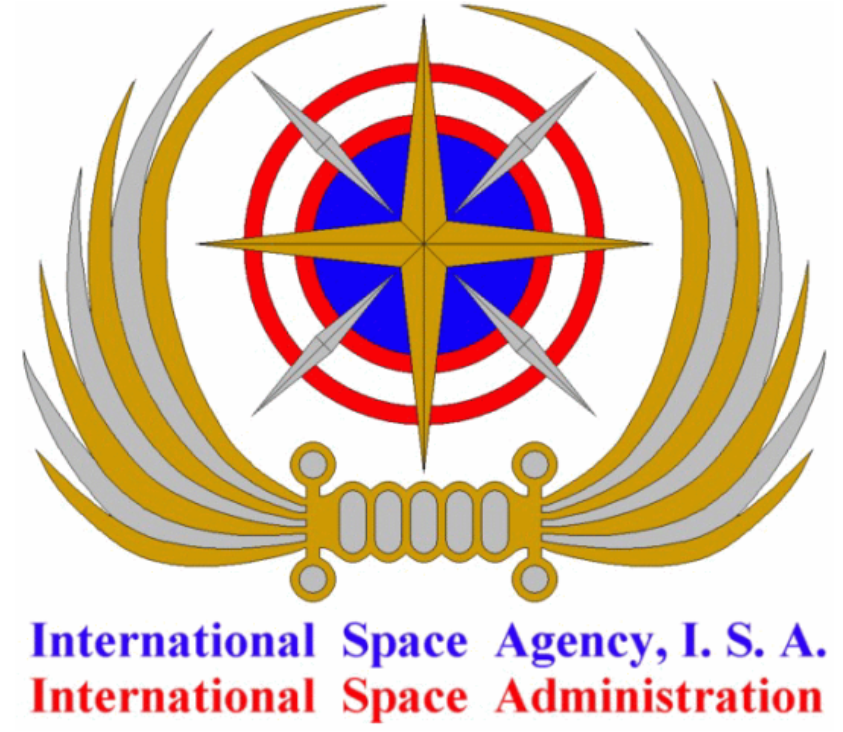 Thank You